Summary of service provider complaint report:Eastern CYMHS
2019-20
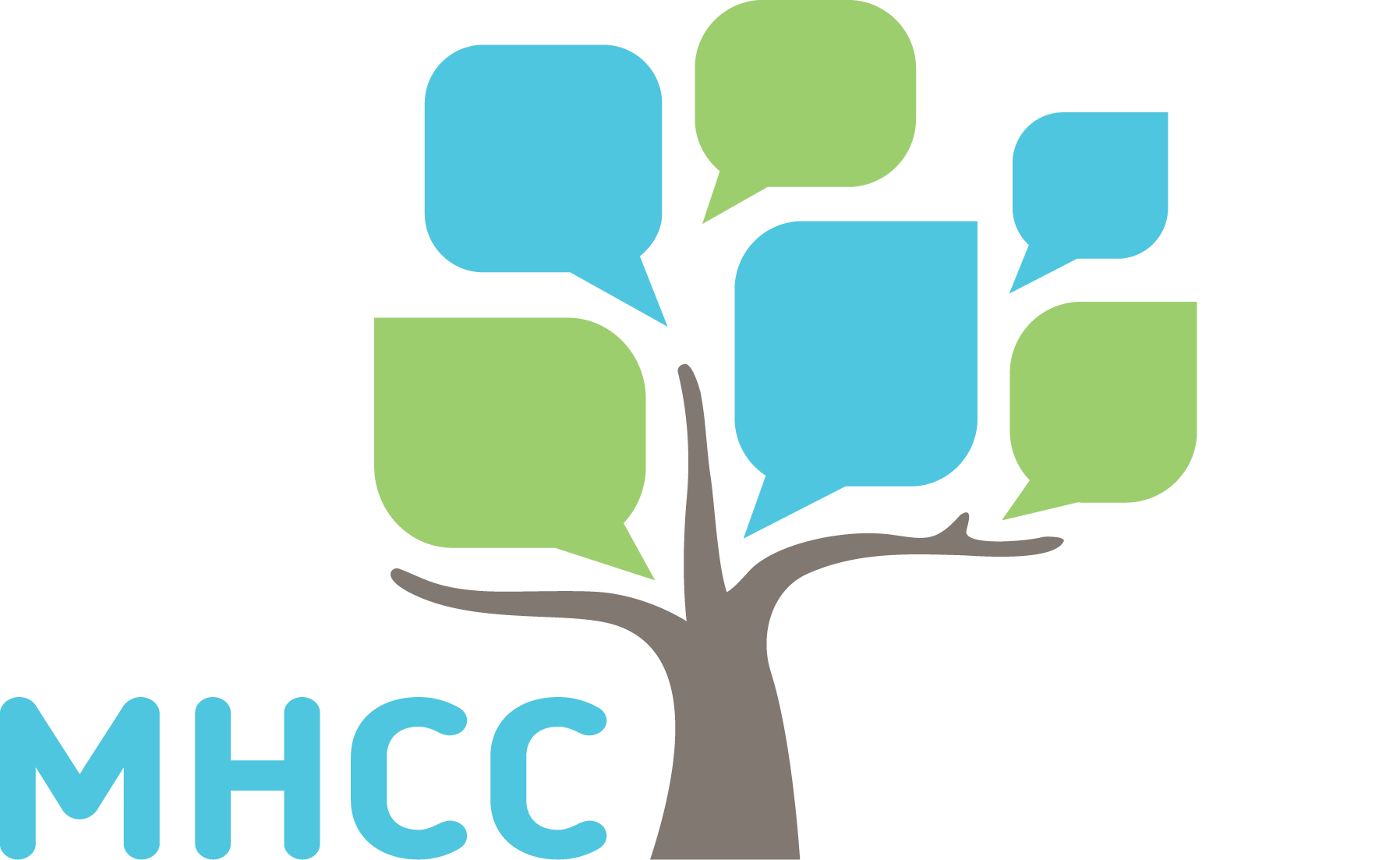 Introduction
Purpose
The purpose of this summary presentation is to showcase key data about complaints made to the MHCC about the service, as well as complaints made directly to the service.
This summary outlines a range of complaints statistics, including who complainants are, what issues are raised, and how the complaints are resolved.
Interpreting the data
Caution should be used when drawing conclusions from relative numbers of complaints reported by services.
High numbers of complaints reported by services may represent effective complaints reporting processes, a positive complaints culture and/or demonstrate high numbers of issues experienced by people who use the service. 
Conversely, low numbers of complaints may indicate issues with the recording of complaints or the service’s approach to complaints, or a high level of satisfaction with the service.
Complaints represent people's experience, and a sign of a positive complaints culture would be higher numbers of complaints to services and lower number of complaints to the MHCC, reflecting that people feel confident to raise their concerns with the service.
The role of the MHCC
The MHCC collates and analyses complaints data about public mental health services to:
identify key themes and emerging issues across the sector
gain insights into the concerns/experiences of consumers, families and carers
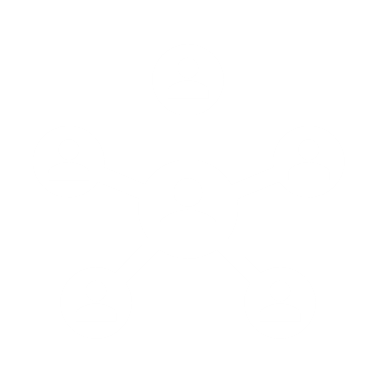 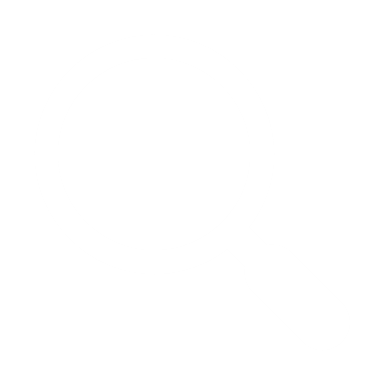 increase awareness of systemic issues and improvement opportunities
understand the status of complaint processes and reporting across the sector
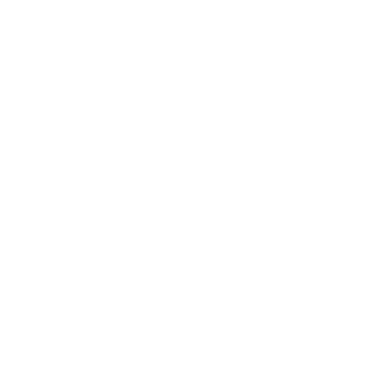 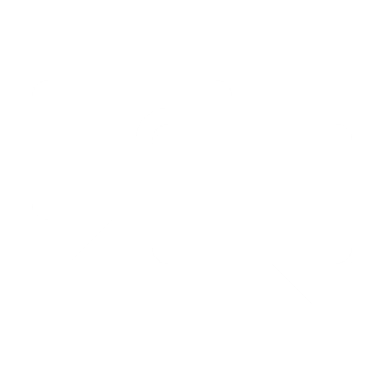 inform our projects and recommendations
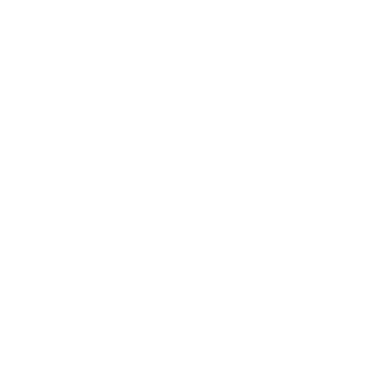 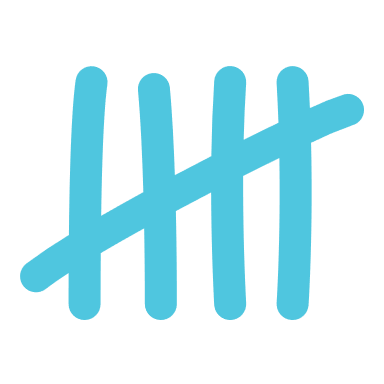 Number of complaints
How many complaints were made? 2019-20
5
Complaints to MHCC about Eastern CYMHS 2019-20
14
Complaints to Eastern CYMHS 2019-20
The number of complaints made to the MHCC about Eastern CYMHS decreased sharply in 2018-19, before remaining stable in 2019-20.
Conversely, the number of complaints made directly to Eastern CYMHS rose sharply in 2018-19, before stabilizing in 2019-20.
In 2019-20, more complaints were made directly to Eastern CYMHS than complaints to the MHCC. This suggests that consumers and family members/carers feel empowered to raise concerns directly with the service.
Complaint rates 2019-20
Overall, Eastern CYMHS received lower rates of complaints directly and to the MHCC, compared to the sector.
Eastern CYMHS received a similar rate of compliments than the sector-wide median.
Eastern CYMHS
Complaints to the MHCC about service
Sector median
Eastern CYMHS
Complaints to directly to service
Sector median
Eastern CYMHS
Compliments to directly to service*
Complaints about Eastern CYMHS
Sector-wide complaints
to the service (n=14)
to the service (n=1528)
to the MHCC (n=5)
to the MHCC (n=1503)
Sector median
*Note: not all services reported compliments, and services likely used different approaches to capture compliments data
Complaints to Eastern CYMHS
Who is making complaints? 2019-20
Complaints raised about Eastern CYMHS
Low numbers of complaints were received by the MHCC about Eastern CYMHS, but the majority of these were made by family members/carers, consistent with other child and youth mental health services.
Most complaints made directly to Eastern CYMHS were also made by family members/carers, with a lower proportion of consumers making complaints compared to other services.
Complaints to MHCC
Family member/carer
Consumer
Other
Note: this graphic does not include complaints where the complainant status was unknown.
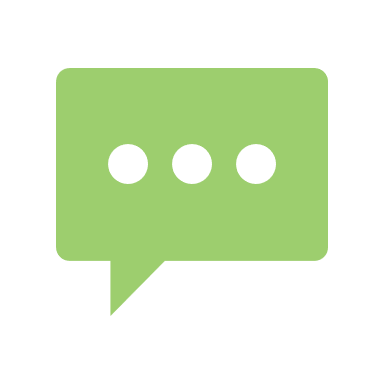 Issues raised in complaints
How does the MHCC categorise issues?
The MHCC uses three levels of issue categories to classify complaints.
Level 1
Level 3
Level 1 issues consist of:
treatment
communication
conduct and behaviour
medication
diagnosis
access
facilities
records
complaint management
Level 2
Level 3 issues further break down Level 2 issues.
For example, the Level 2 category Medication Error includes the following Level 3 issues:
wrong medication or dose
wrong prescription
known allergy/reaction not considered
Level 2 issues break down Level 1 issues into more specific categories. 
For example, the Level 1 category Medication includes the following Level 2 issues: 
medication error
disagreement with medication
oversedation or side effects
refusals to prescribe
What were complaints about? 2019-20
Level 1 issues raised about Eastern CYMHS
Complaints to the MHCC
Complaints to service
Although overall numbers of complaints were low, commonly raised issues in complaints about Eastern CYMHS to the MHCC included treatment, communication, conduct and behaviour, and access, consistent with all child and youth mental health services.
Complaints made directly to Eastern CYMHS were most commonly about treatment, communication, conduct and behaviour and access.
Frequency of issues
Frequency of issues
Treatment
SECTOR-WIDE
SECTOR-WIDE
Communication
Conduct and behaviour
Medication
Diagnosis
Access
Facilities
Complaints about Eastern CYMHS
Sector-wide complaints
to the service (n=14)
to the service (n=1528)
to the MHCC (n=5)
to the MHCC (n=1503)
Records
Complaint management
Issues raised by consumers and carers 2019-20
Most frequent Level 1 issues raised about Eastern CYMHS
Complaints to the MHCC
Complaints to service
In complaints to the MHCC about Eastern CYMHS in 2019-20, there was one consumer complaint about treatment and medication, and four complaints raised by family members/carers largely concerning treatment and communication.
In direct complaints to Eastern CYMHS, consumers largely raised concerns about conduct and behaviour and treatment. Family members/carers largely raised treatment and communication issues in complaints directly to Eastern CYMHS, similar to complaints made to the MHCC.
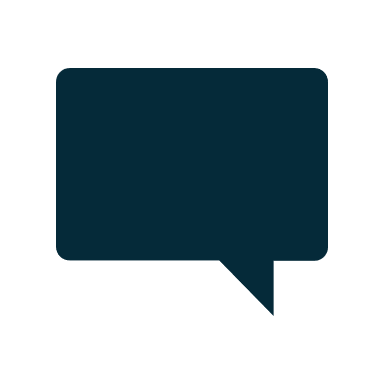 Treatment
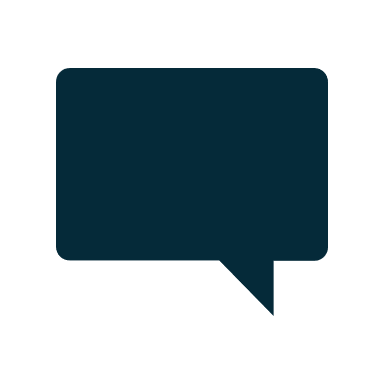 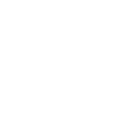 Medication
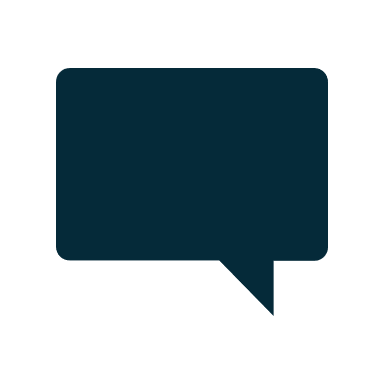 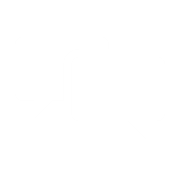 Communication
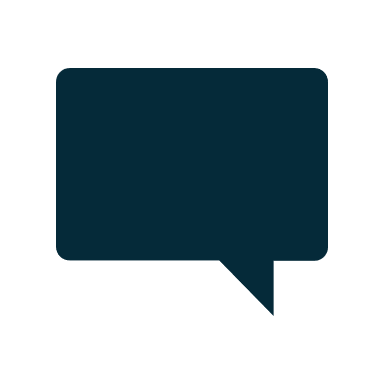 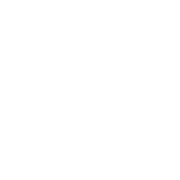 Conduct and behaviour
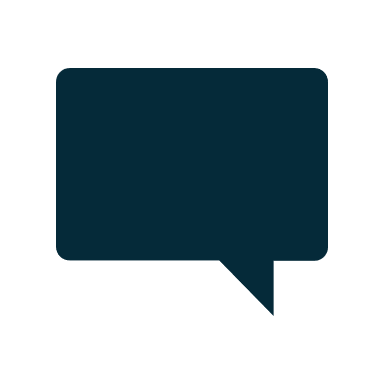 Family member/carer (n=4)
Family member/carer (n=10)
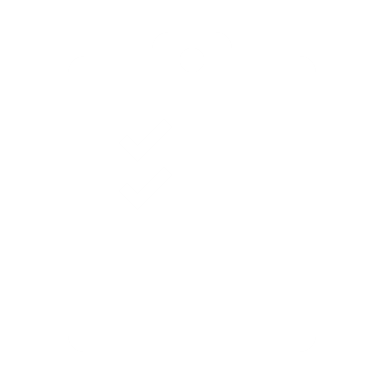 Consumer (n=1)
Consumer (n=3)
Diagnosis
What were complaints about? 2019-20
Most frequent Level 3 issues raised about Eastern CYMHS
Although the complaint numbers were low, the most frequently raised issues about Eastern CYMHS were at proportions much higher than the sector median.
Complaints to the MHCC
Complaints to Eastern CYMHS
FREQUENCY OF ISSUES
FREQUENCY OF ISSUES
1
1
Treatment
Inadequate consideration of views or preferences of family/carer of voluntary consumers
Communication
Lack of communication with family/carer
SECTOR-WIDE
SECTOR-WIDE
2
2
Conduct & behaviour
Lack of empathy or compassion
Treatment Inadequate discharge information communicated
3
3
Treatment Inadequate relapse prevention plan
Access
Refusal to admit or treat
Treatment
Inadequate consideration of views or preferences of family/carer of voluntary consumers
Access
Refusal to assess
4
4
Complaints about Eastern CYMHS
Sector-wide complaints
to the service (n=14)
to the service (n=1528)
5
5
Access
Lack or insufficient access to service
Records
Difficulty accessing personal health information
to the MHCC (n=5)
to the MHCC (n=1503)
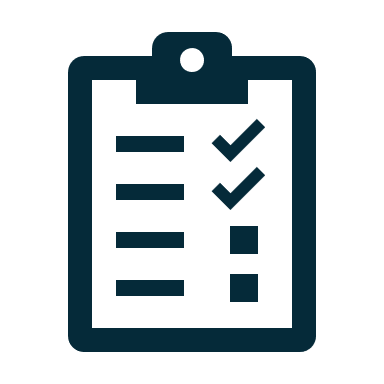 Outcomes of complaints
What were the outcomes of complaints? 2019-20
Closed complaints about Eastern CYMHS
Acknowledgement, action and answer were the most frequent outcomes achieved by Eastern CYMHS in relation to complaints to the MHCC.
In complaints made directly to the service, Eastern CYMHS has improved its complaint outcome reporting, with the percentage of complaints with unknown outcome dropping substantially since 2017-18.
What actions were taken by the service? 2019-20
Top specific actions taken by service in response to complaints to the MHCC
Actions most frequently undertaken by Eastern CYMHS included:
responding to the complainant or consumer directly 
improved communication/resolution of misunderstandings
change/review of treatment/care for individual consumers
Frequency of actions
Key points to consider
Complaint numbers
Issues raised
Outcomes
In 2019-20, more complaints were made directly to Eastern CYMHS than complaints to the MHCC. This suggests that consumers and family members/carers feel empowered to raise concerns directly with the service.
Although the complaint numbers were low, the most frequently raised issues about Eastern CYMHS were at proportions much higher than the sector median.
In complaints made directly to the service, Eastern CYMHS has improved its complaint outcome reporting, with the percentage of complaints with unknown outcome dropping substantially since 2017-18.
Actions undertaken by Eastern CYMHS included responding to the complainant or consumer directly, improved communication/resolution of misunderstandings and change/review of treatment/care for individual consumers.
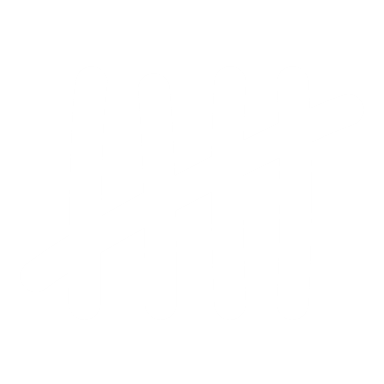 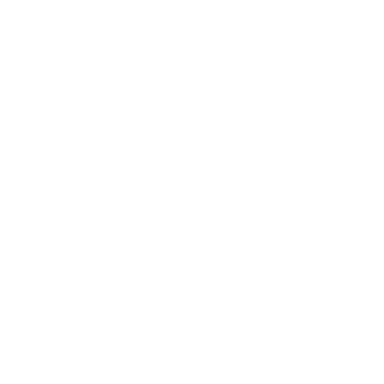 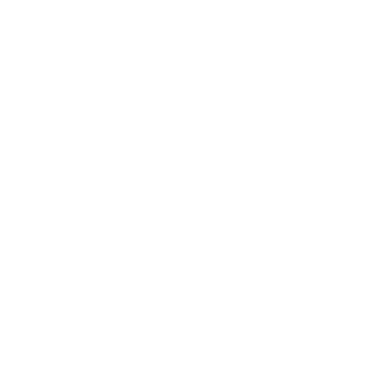